YENI FITRIA, ST
Pengenalan	Arduino
Organisasi Sistem Komputer
Apa	Itu	Arduino?
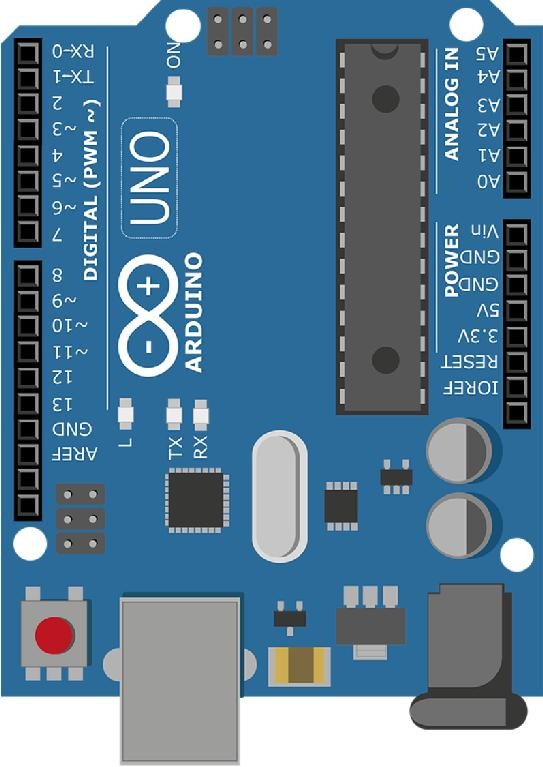 Arduino adalah
microcontroller
Apa Itu microcontroller  : Sebuah  sistem komputer yang fungsional  dalam sebuah chip
Didalam microcontroller sudah  ada processor, memory, input  output, dan bisa dibilang bahwa  microcontroller ini adalah  komputer dalam versi mini.
Apa	Itu	Arduino?
Karena ukurannya yang kecil, microcontroller sering  digunakan untuk mengendalikan rangkaian lampu LED,  membuat MP3 Player, DVD,Televisi, AC dan untuk  membuat sebuah projek yang kita butuhkan seperti alarm  motor misalnya.
Arduino juga bisa digunakan untuk membuat projek  robot.
	Dalam robot sendiri microcontroller,	berfungsi sebagai  otaknya.
Apa	Itu	Arduino?
Apa yang membedakan Arduino dengan  microcontroller yang lain?
Arduino bersifat open source, skemanya boleh di cloning.
Arduino memiliki bahasa peograman sendiri yaitu bahasa  C yang sudah disederhanakan
Didalam chipnya sudah ada bootloader
Tersedia berbagai macam library yang langsung bisa kita  pakai
Arduino adalah Microcontroller yang paling populer di Dunia.  Sifatnya	 open	source,	pengembangnya		ada	dimana-mana,  sehingga	kita	juga	tidak		akan	kesulitan	ketika		mau	mencari  referensi
Sejarah	Arduino
Berawal dari sebuah thesis yang dibuat oleh Hernando  Barragan, di institute Ivrea, Italia
Kemudian tahun 2005, dikembangkan oleh Massimo Banzi  dan David Cuartielles dan diberi nama Arduin of Ivrea.
Lalu diganti nama menjadi Arduino yang dalam bahasa Italia  berarti teman yang berani
Tujuan awal dibuat Arduino adalah untuk membuat  perangkat mudah dan murah, dari perangkat yang ada saat  itu.
Perangkat tersebut ditujukan untuk para siswa yang akan  membuat perangkat desain dan interaksi
Sejarah	Arduino
Saat ini tim pengembangnya adalah Massimo Banzi, David  Cuartielles,Tom Igoe, Gianluca Martino, David Mellis, dan  Nicholas Zambetti.
Mereka mengupayakan 4 hal dalam Arduino ini, yaitu:
Harga terjangkau
Dapat dijalankan diberbagai sistem operasi,Windows, Linux,  Max, dan sebagainya.
Sederhana, dengan bahasa pemograman yang mudah bisa  dipelajari orang awam, bukan untuk orang teknik saja.
Open Source, hardware maupun software.
Sejarah	Arduino
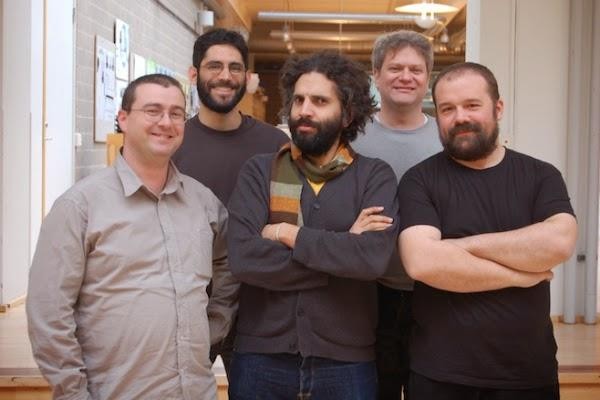 Massimo Banzi, David Cuartielles,Tom Igoe, Gianluca  Martino, David Mellis, dan Nicholas Zambetti
Sejarah	Arduino
Sifat Arduino yang Open Source, membuat Arduino  berkembang sangat cepat sehingga banyak lahir  perangkat-perangkat sejenis Arduino. Seperti  DFRDuino atau Freeduino, ... dll
Sampai saat ini pihak resmi, sudah membuat berbagai  jenis-jenis Arduino, mulai dari yang paling mudah dicari  dan paling banyak digunakan, yaitu Arduino Uno.
Arduino yang sudah menggunakan ARM Cortex,  berbentuk Mini PC.
Sejarah	Arduino
Arduino juga sudah banyak dipakai oleh perusahaan  besar.
Contohnya Google menggunakan Arduino untuk  Accessory Development Kit, NASA memakai Arduino  untuk prototypin, ada lagi Large Hadron Colider memakai  Arduino dalam beberapa hal untuk pengumpulan data.
Arduino ini menggunakan bahasa pemograman apa?
Arduino sebenarnya menggunakan bahas C, yang sudah  disederhanakan., sehingga orang awam pun bisa menjadi  seniman digital, bisa mempelajari Arduino dengan  mudahnya
Jenis	Arduino
Arduino	Uno
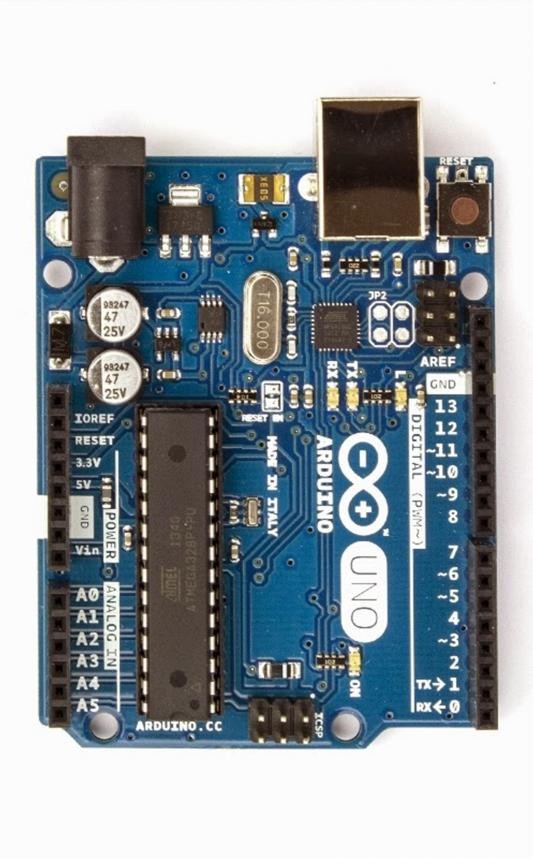 Arduino Uno. Jenis yang ini adalah  yang paling banyak digunakan.
untuk pemula sangat disarankan  untuk menggunakan Arduino Uno.
Versi yang terakhir adalah Arduino  Uno R3 (Revisi 3), menggunakan  ATMEGA328 sebagai  Microcontrollernya, memiliki 14 pin  I/O digital dan 6 pin input analog.
Untuk pemograman cukup  menggunakan koneksi USB type A  to To type B. Sama seperti yang  digunakan pada USB printer.
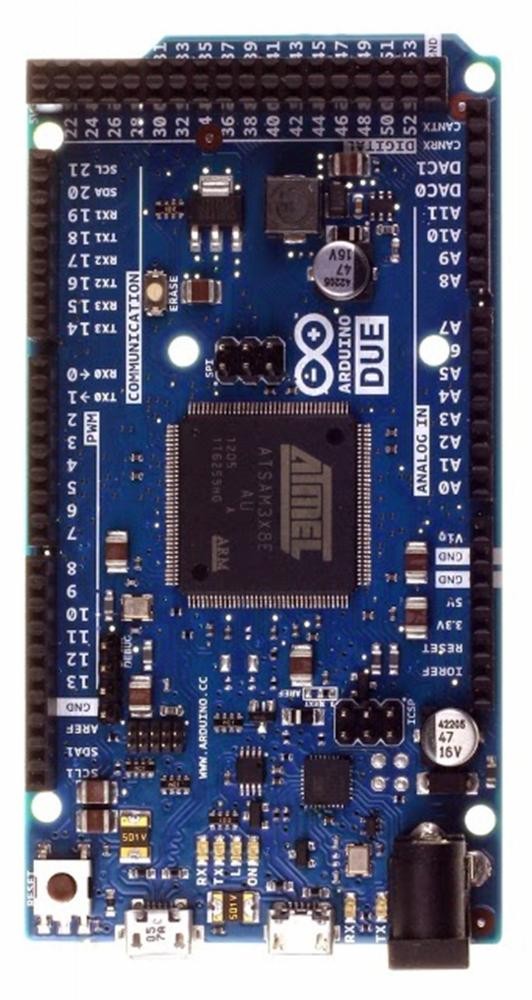 Arduino	Due
Berbeda dengan saudaranya,  (Arduino versi lainnya),Arduino  Due tidak menggunakan  ATMEGA, melainkan dengan  chip yang lebih tinggi ARM  Cortex CPU.
Memiliki 54 I/O pin digital dan  12 pin input analog. Untuk  pemogramannya menggunakan  Micro USB, terdapat pada  beberapa handphone.
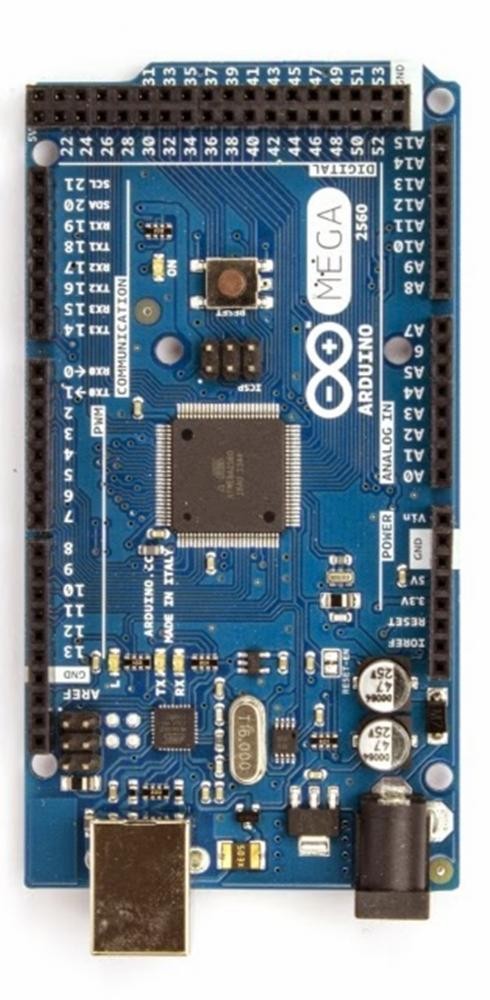 Arduino	Mega
Arduino Mega. Mirip dengan  Arduino Uno, sama-sama  menggunakan USB type A to B  untuk pemogramannya.
Tetapi Arduino Mega,  menggunakan Chip yang lebih  tinggi ATMEGA2560.
Pin I/O Digital dan pin input  Analognya lebih banyak dari Uno.
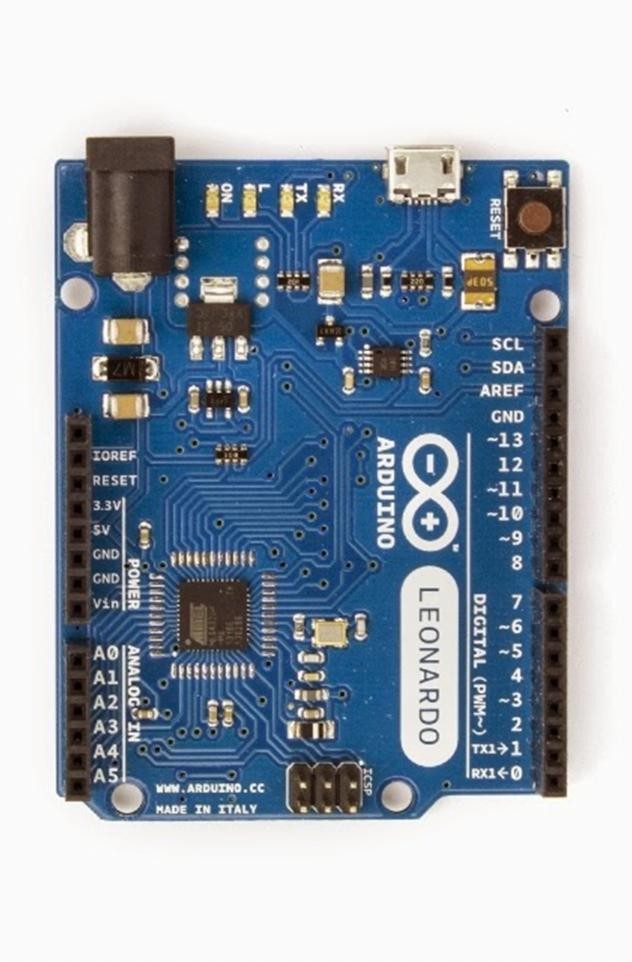 Arduino	Leonardo
Bisa dibilang Leonardo adalah  saudara kembar dari Uno, dari  mulai jumlah pin I/O digital dan  pin input Analognya sama.
Hanya pada Leonardo  menggunakan Micro USB untuk  pemogramannya.
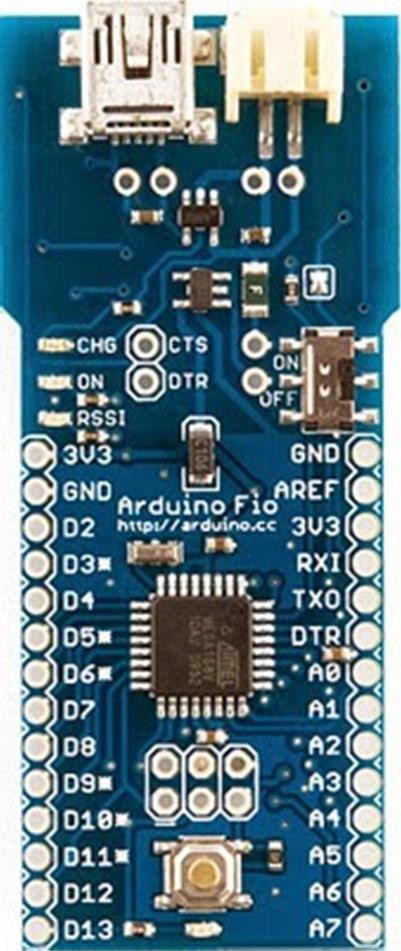 Arduino	Fio
Arduino Fio. Bentuknya lebih  unik, terutama untuk socketnya.
Walaupun jumlah pin I/O digital  dan input analognya sama dengan  uno dan leonardo, tapi Fio  memiliki Socket XBee.
XBee membuat Fio dapat dipakai  untuk keperluan projek yang  berhubungan dengan wireless.
Arduino	Lilypad
Bentuknya yang melingkar  membuat Lilypad dapat dipakai  untuk membuat projek unik.  Seperti membuat amor iron  man misalkan.
Hanya versi lamanya  menggunakan ATMEGA168.
Mempunyai 14 pin I/O digital,  dan 6 pin input analognya.
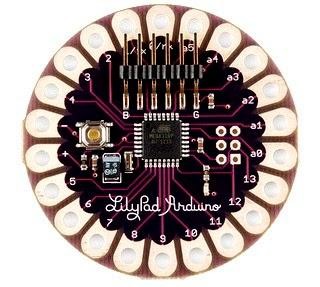 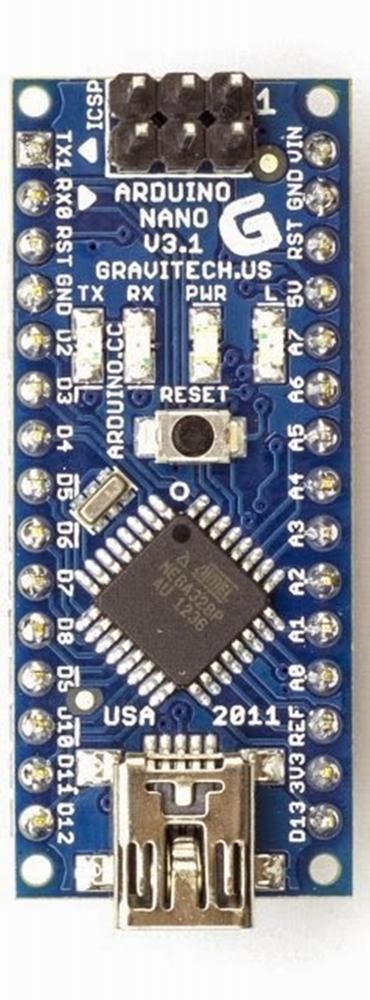 Arduino	Nano
Arduino Nano. Sepertinya  namanya, Nano yang berukulan kecil  dan sangat sederhana ini,  menyimpan banyak fasilitas.
Sudah dilengkapi dengan FTDI untuk  pemograman lewat Micro USB. 14  Pin I/O Digital, dan 8 Pin input  Analog (lebih banyak dari Uno).
Arduino Nano ada yang  menggunakan ATMEGA168, atau  ATMEGA328.
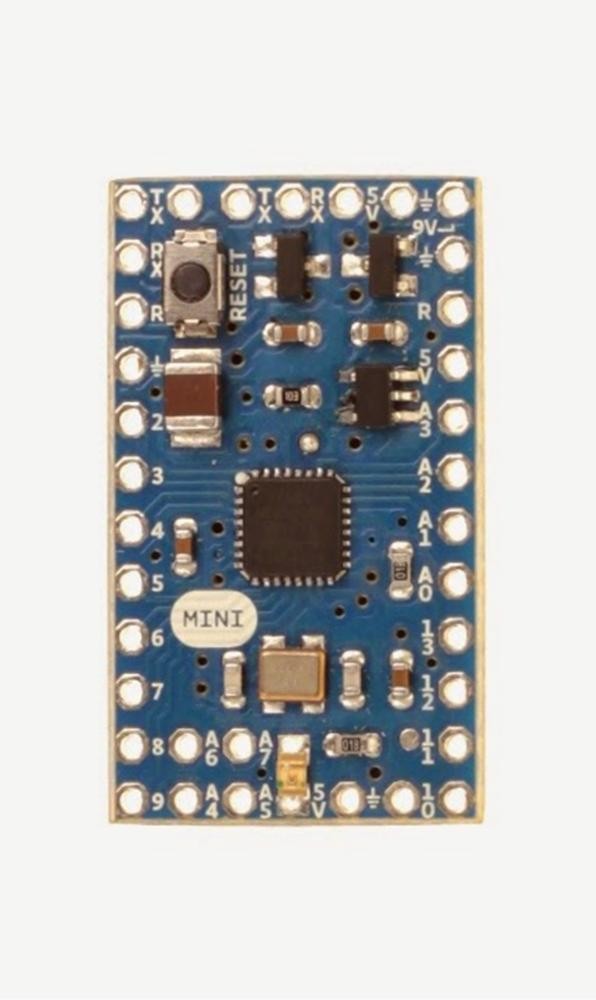 Arduino	Mini
Arduino Mini. Fasilitasnya  sama dengan yang dimiliki  Nano.
Hanya tidak dilengkapi dengan  Micro USB untuk  pemograman.
ukurannya hanya 30 mm x 18  mm saja.
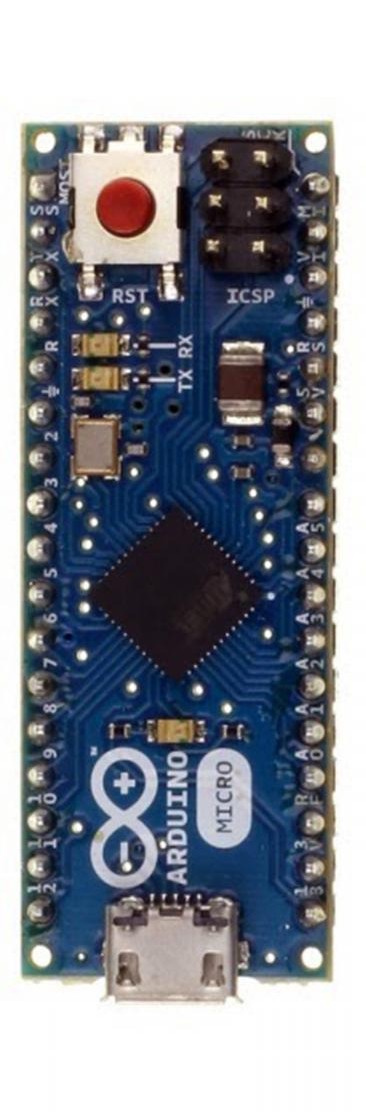 Arduino	Micro
Arduino Micro. Ukurannya lebih  panjang dari Nano dan Mini.
Fasilitasnya lebih banyak yaitu;  memiliki 20 pin I/O digital dan 12 pin  input analog.
Arduino	Ethernet
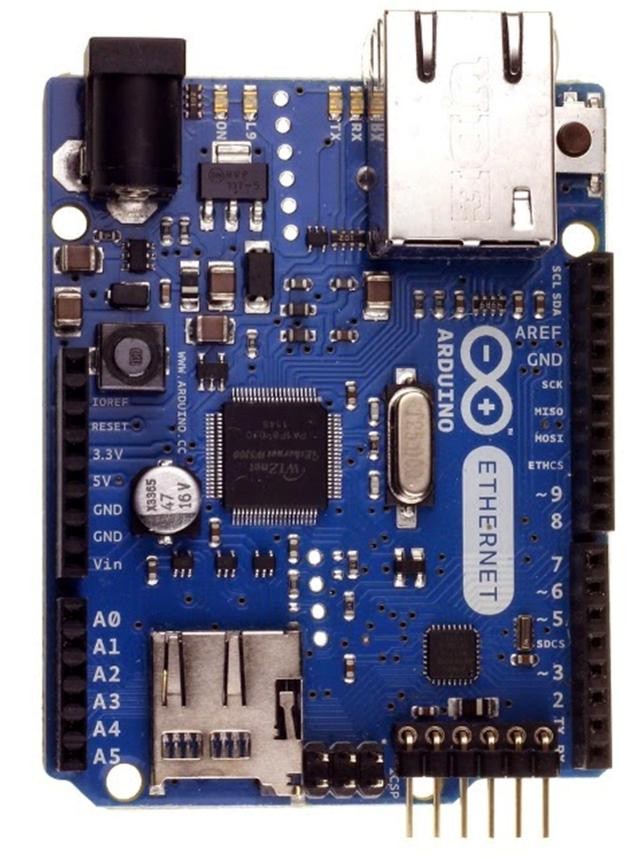 Arduino yang sudah dilengkapi  dengan fasilitas ethernet.
Membuat Arduino ini dapat  berhubungan melalui jaringan  LAN pada komputer.
Untuk fasilitas pada Pin I/O  Digital dan Input Analognya  sama dengan Uno.
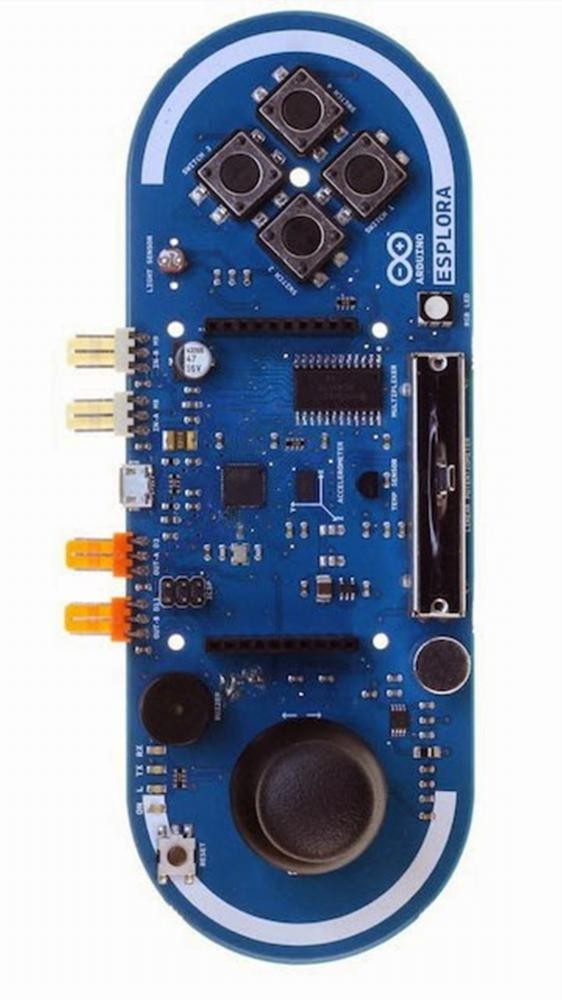 Arduino	Esplora
Arduino ini direkomendasikan  bagi yang mau membuat gadget  sepeti Smartphone, karena  sudah dilengkapi dengan Joystick,  button, dan sebagainya.
Hanya perlu tambahkan LCD,  untuk lebih mempercantik  Esplora.
Arduino	Robot
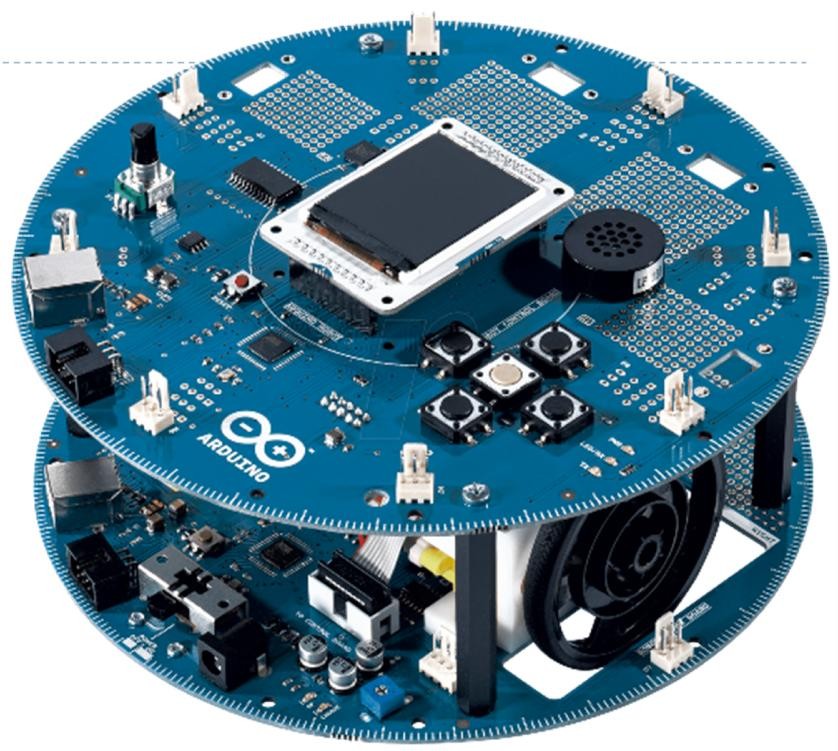 Arduino ini adalah  paket komplit dari  Arduino yang sudah  berbentuk robot.
Sudah dilengkapi  dengan LCD, Speaker,  Roda, Sensor Infrared,  dan semua yang  dibutuhkan untuk  robot sudah ada pada  Arduino ini.
Pengenalan	Bagian	Arduino
Arduino Uno adalah salah satu dari banyaknya jenis-jenis  microcontroller Arduino.
Khusus untuk jenis Uno memiliki harga yang terjangkau,  dan dengan fasilitas yang lumayan
Kenapa Arduino Uno pilihan tepat untuk pemula?
Karena dengan mulai mempelajari Uno, nantinya kita tidak akan  kesulitan lagi ketika akan menggunakan Arduino tipe lain.  Karena pada dasarnya sistem arduino sama, hanya fasilitas dan  beberapa antarmukanya saja yang berbeda.
Pengenalan	Bagian	Arduino
Pengenalan	Bagian	Arduino
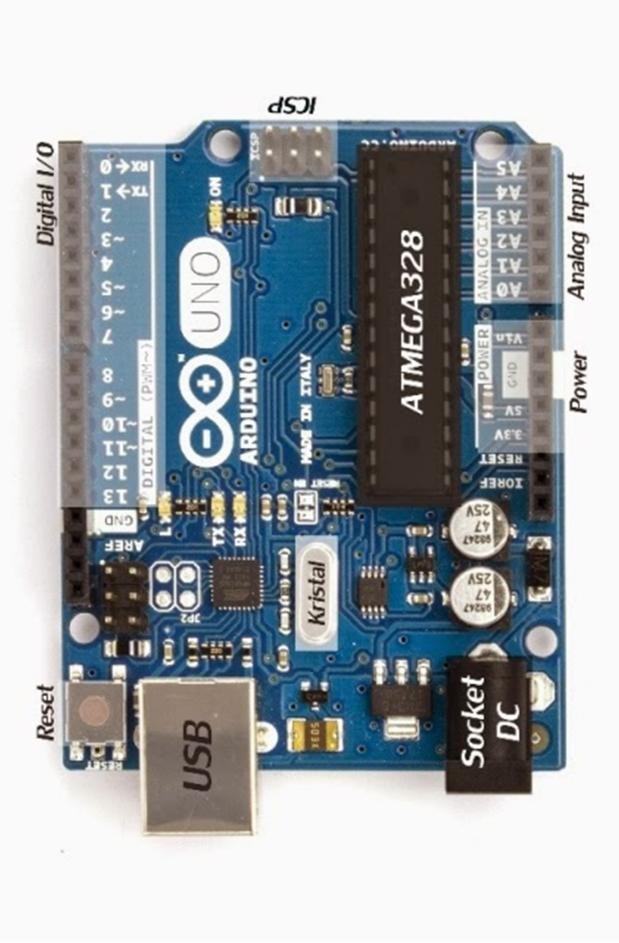 ATMEGA328.Arduino  menggunakan chip  Atmega328, dimana  mempunyai memori untuk  menyimpan program  sebanyak 32KB. Sekitar 0,5KB  digunakan untuk  Bootloader(sistem untuk  Arduino).
Pengenalan	Bagian	Arduino
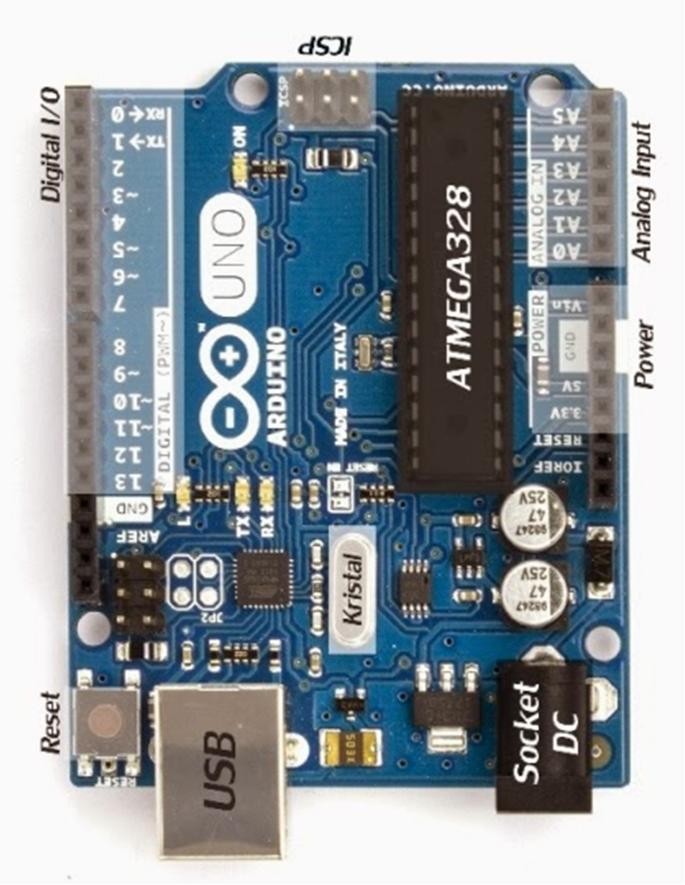 Digital I/O. Uno memiliki 14 pin  yang bisa digunakan untuk Input  dan Output (Input disini berupa  sensor-sensor, dan output seperti  LED, Speaker, Servo, dan  sebagainya).
Pin tersebut mulai dari 0 sampai 13.  Tapi khusus untuk pin 3, 5, 6, 9, 10  dan 11, dapat digunakan sebagai pin  analog output atau sebutan lainnya  PWM (Pulse With Module).
Kita dapat memprogram pin output  analog dengan nilai 0-255, dimana  itu mewakili tegangan 0-5V.
Pengenalan	Bagian	Arduino
Analog Input. Uno juga  memiliki 6 pin yang bisa  digunakan untuk Input sensor  analog, seperti sensor cahaya  LDR, potentiometer, sensor  suhu, dan sebagainya.
Pin tersebut mulai dari 0 sampai
5. Dan nilai sensor dapat dibaca  program dengan nilai antara 0-  1023, itu mewakili tegangan 0-  5V.
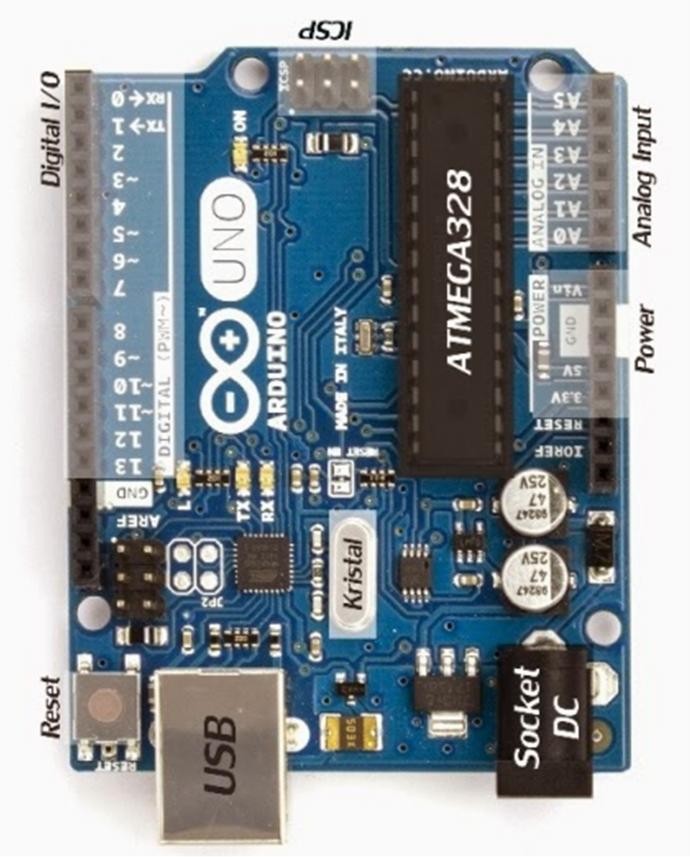 0
Pengenalan	Bagian	Arduino
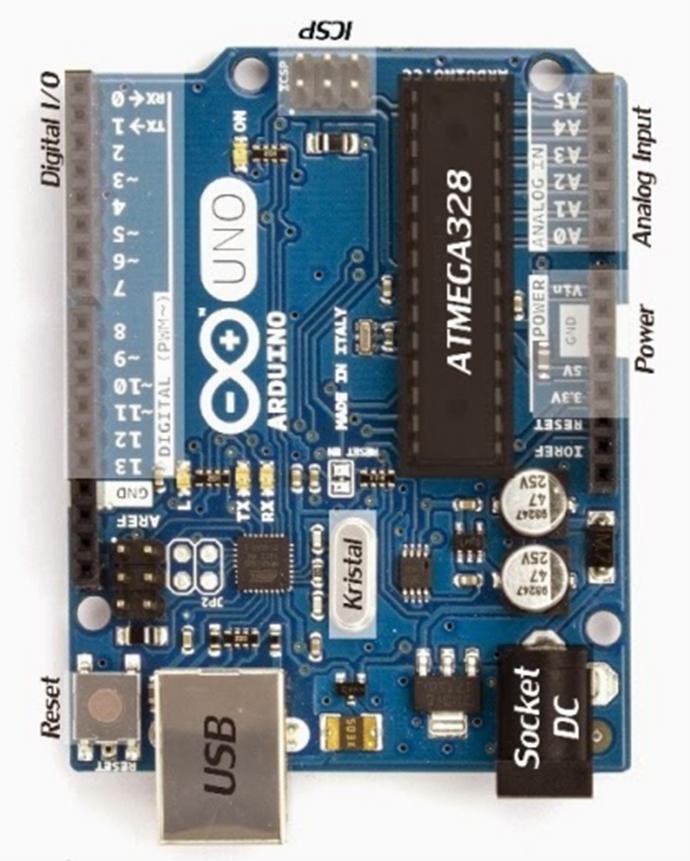 USB.Arduino Uno adalah jenis  arduino yang dapat diprogram  menggunakan USB type A to  type B.
Untuk socket yang type A kita  sambungkan ke komputer, yang  type B kita sambungkan ke  Arduino Unonya.
USB ini sudah termasuk  sambungan power, jadi kita tidak  perlu baterai atau yang lainnya  saat mau memprogram.
0
Pengenalan	Bagian	Arduino
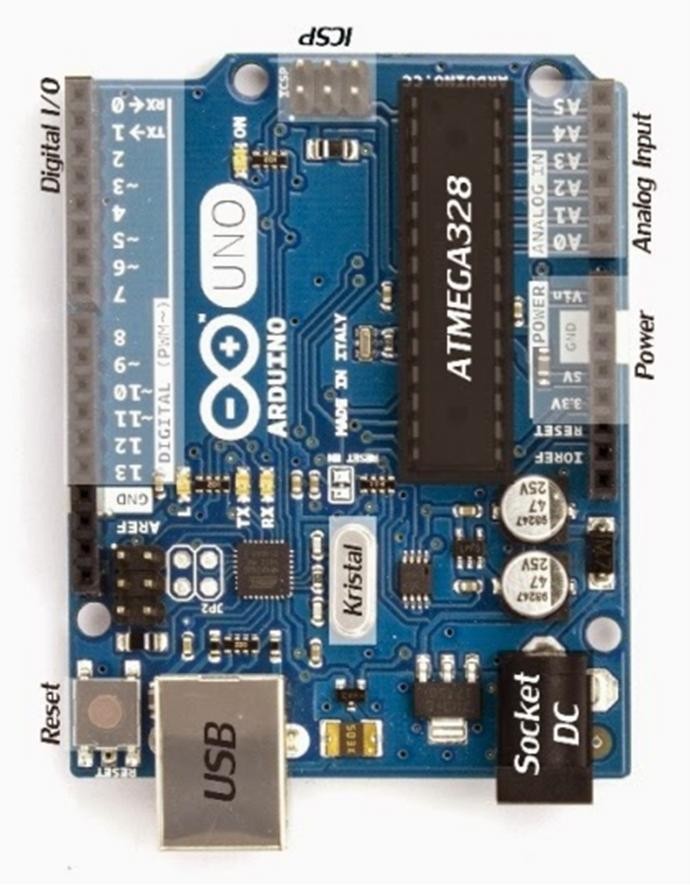 Power. Uno memiliki power 5V  yang bisa kita gunakan untuk  rangkaian, dan ada juga yang  3,3V, serta dengan Groundnya.
0
Pengenalan	Bagian	Arduino
ICSP. Singkatan dari In-Circuit  Serial Programing, fungsinya  ketika kita akan memprogram  Arduino langsung, tanpa  menggunakan Bootloader.
Tapi kebanyakan pengguna  Arduino tidak menggunakan ini,  jadi tidak terlalu dipakai, walau  sudah disediakan.
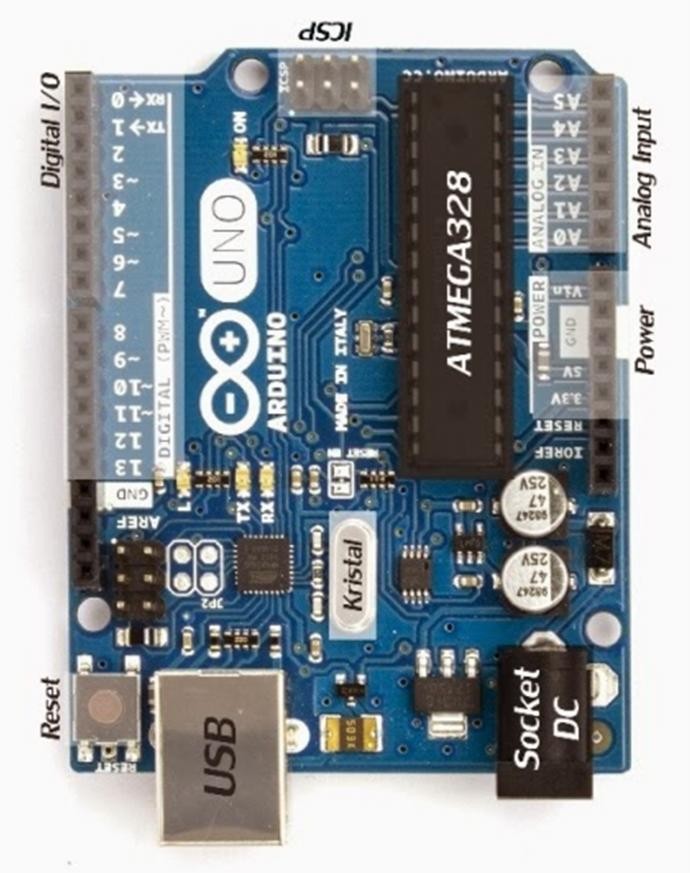 0
Pengenalan	Bagian	Arduino
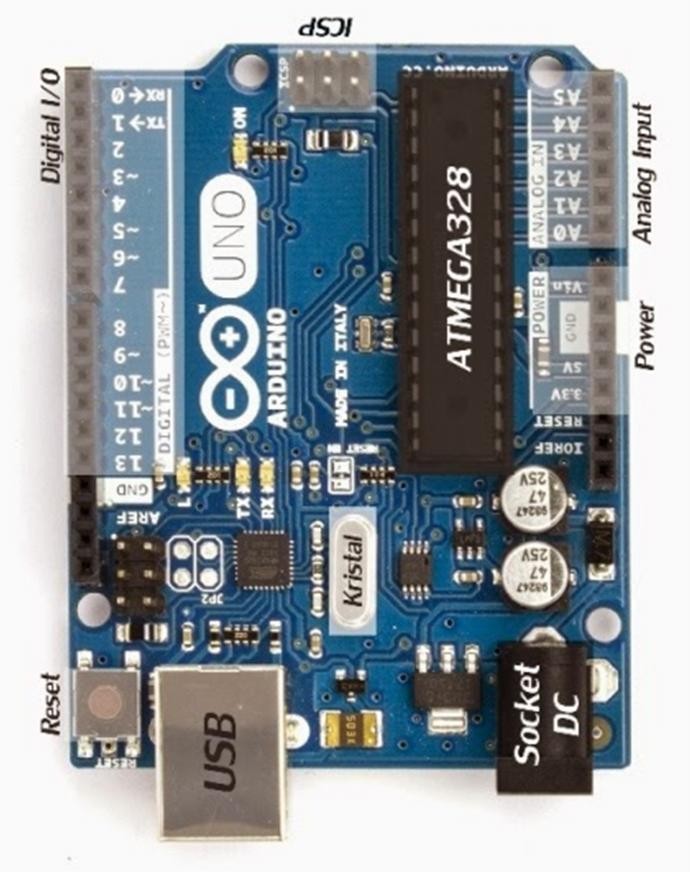 Kristal. Chip Microcontroller  itu diibaratkan otak pada  Arduino, dan kristal di ibaratkan  jantungnya Arduino.
Dimana jantung Arduino ini  dapat berdetak sebanyak 16 juta  kali perdetik atau biasa disebut  16MHz.
Dan microcontroller melakukan  sebuah operasi untuk setiap  detaknya kristal.
0
Pengenalan	Bagian	Arduino
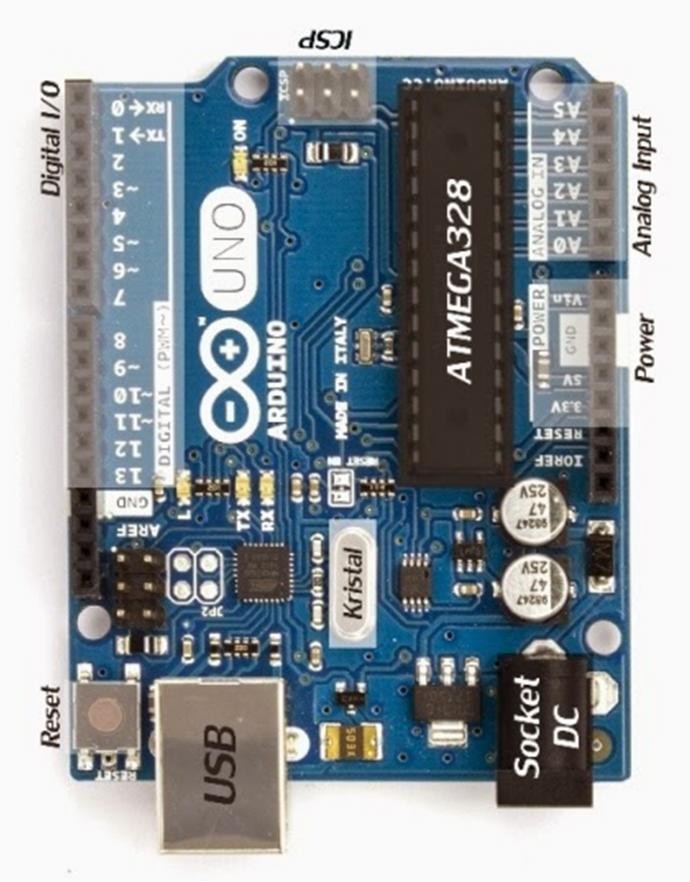 Reset. Adalah tombol khusus  yang ada pada Arduino, berfungsi  ketika kita akan mengulang  keposisi awal program yang  digunakan.
Atau ketika error terjadi kita  bisa menggunakan tombol reset  ini.
0
Pengenalan	Bagian	Arduino
Socket DC. Ini adalah socket  untuk sambungan power  Arduino, ketika kita melepas  USB setelah memprogram, atau  mau membuat projek yang  permanen (tidak akan diprogram  lagi).
Power ini bisa menerima Input  listrik antara 6-12V.
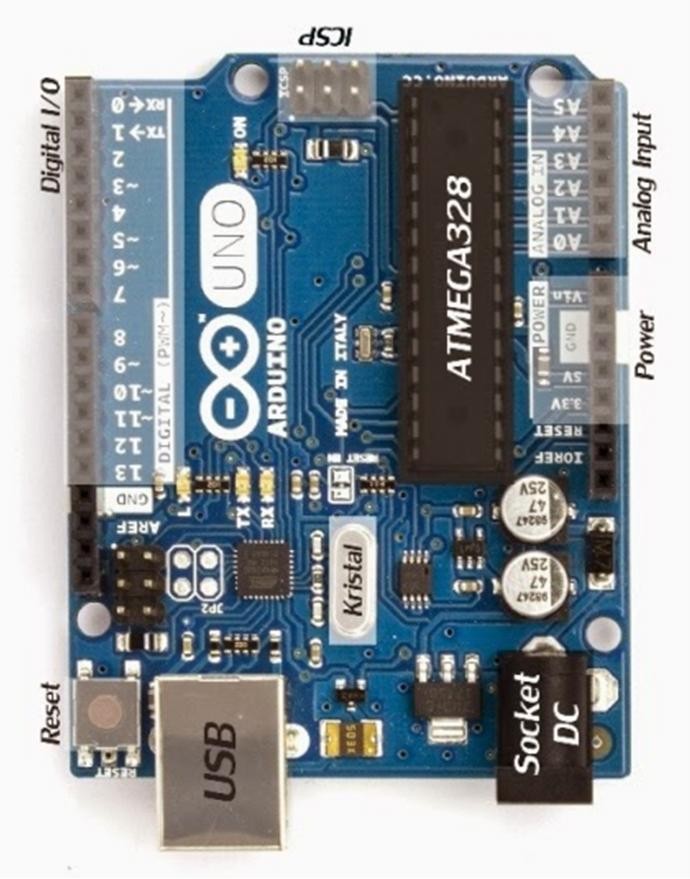 0
Sensor	Pada	Arduino
Sensor adalah suatu komponen yang digunakan untuk  memberi masukan data/value ke arduino untuk kemudian  diproses.
Ada banyak sekali macam dan jenis sensor, antara lain  sensor gerak, sensor gas, sensor cahaya, sensor suara dan  sebagain
Sensor	Pada	Arduino
Berikut contoh sensor yang umum digunakan dalam  proyek-proyek arduino, dan beserta harganya dipasaran.
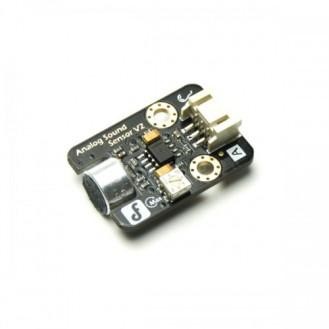 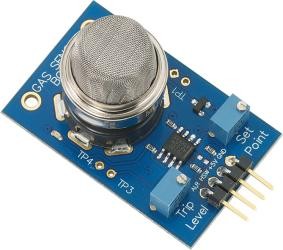 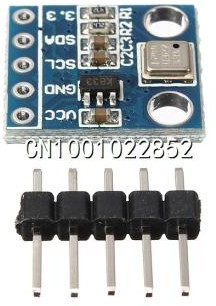 Sensor Suara (Analog)
Sensor Gas
Sensor Tekanan Udara (Barometric Pressure Sensor)
Sensor	Pada	Arduino
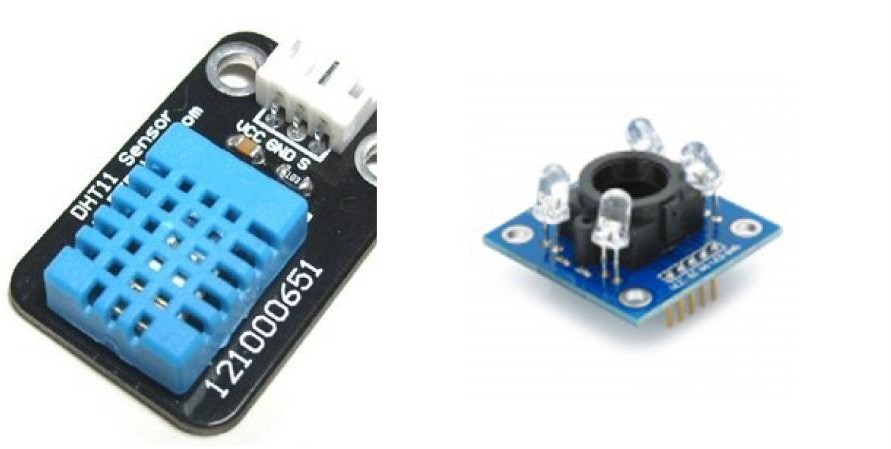 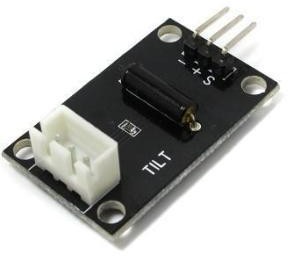 Sensor Tilt
Sensor suhu dan kelembaban udara
Sensor Warna
Sensor	Pada	Arduino
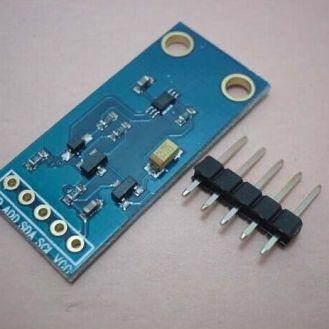 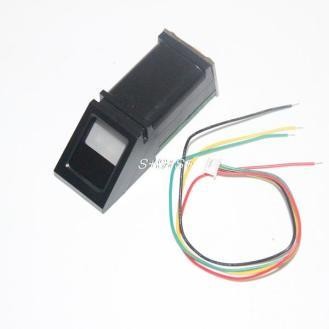 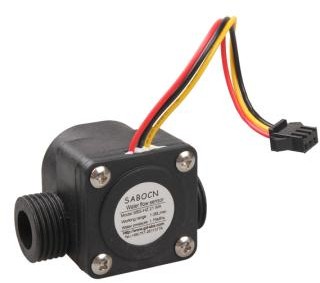 Sensor Debit Air
Sensor Cahaya (digital)
Sensor Sidik Jari
Sensor	Pada	Arduino
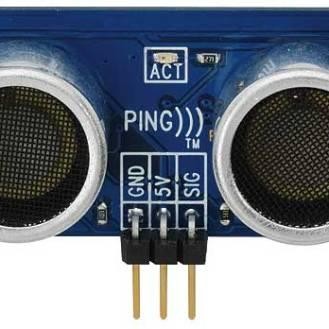 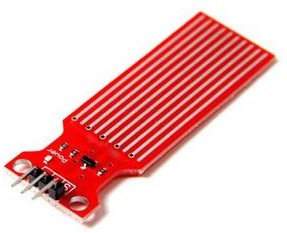 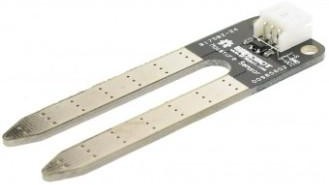 Sensor Kelembaban Tanah
Sensor Jarak
Sensor Ketinggian Cairan
Sensor	Pada	Arduino
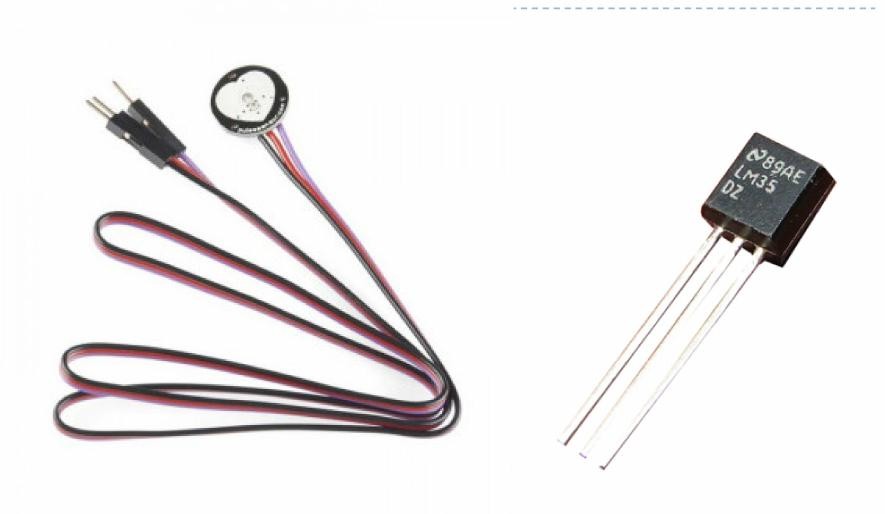 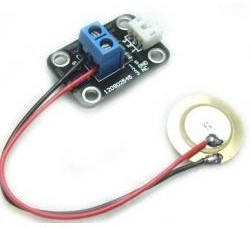 Sensor Getaran (Piezo)
Sensor detak jantung
Sensor suhu LM35
Metode	Kerja	Arduino
Struktur Dasar Pemrograman Arduino
Setiap program Arduino (biasa disebut sketch) mempunyai  dua buah fungsi yang harus ada.
void setup(){}
Semua kode didalam kurung kurawal akan dijalankan  hanya satu kali ketika program arduino dijalankan untuk  pertama kalinya.
void loop(){}
Fungsi ini akan dijalankan setelah setup (fungsi void setup)  selesai. Setelah diajalankan satu kali fungsi ini akan  dijalankan lagi, dan lagi secara terus menerus sampai catu  daya (power) dilepaskan.
Metode	Kerja	Arduino
Syntax
Berikut adalah beberapa elemen bahasa C yang dibutuhkan  untuk format penulisan
{} (kurung kurawal)
Digunakan untuk menefinisikan kapan blok program mulai dan  berakhir (digunakan jgua pada fungsi dan pengulangan).
; (titik koma)
Setiap baris kode harus dioakhiri dengan tanda titik koma (jika  ada titik koma yang hilang maka program tidak akan bisa  dijalankan).
Metode	Kerja	Arduino
Variable
Sebuah program secara garis besar dapat didefinisikan sebagai intruksi untuk  memindahkan angka dengan cara yang cerdas.Variabel inilah yang digunakan  untuk memindahkannya.
int (integer)
Digunakan untuk menyimpan angka dalam 2 byte (16 bit).Tidak mempunyai  angka desimal dan menyimpan nilai dari -32,768 dan 2,147,483,647.
boolean (boolean)
Variabel sederhana yang digunakan utnuk menyimpan nilai TRUE (benar)
atau FALSE (salah). Sangat berguna karena hanya mengginakan 1 bit dari RAM.
float (float)
Digunakan untuk angka desimal (floating point). Memakai 4 byte (32 bit) dari  RAM dan mempunyai rentang dari -3.4028235E+38 dan 3.4028235E+38.
char (character)
Menyimpan 1 karakter menggunakan kode ASCII (misalnya ‘A’ = 65). Hanya  memakai 1 byte (8 bit) dari RAM.
Metode	Kerja	Arduino
Operator Matematika
Operator yang digunakan untuk memanipulasi angka (bekerja seperti  matematika yang sederhana)
🞂	=
Membuat sesuatu menjadi sama dengan nilai yang lain (misal: x =10 * 2, x  sekarang sama dengan 10)
%
Menghasilkan sisa dari hasil pembagian suatu angka dengan angka yang lain  (misal: 12 % 10, ini akan menghasilkan angka 2)
🞂	+
Penjumlahan
–
Pengurangan
*
Perkalian
/
Pembagian
Metode	Kerja	Arduino
Operator Pembanding
Digunakan untuk membandingkan nilai logika
🞂	==
Sama dengan (misal: 12 == 10 adalah FALSE (salah) atau 12 ==  12 adalah TRUE (benar))
!=
Tidak sama dengan (misal: 12 != 10 adalah TRUE(benar) atau  12 != 12 adalah FALSE (salah))
<
Lebih kecil dari (misal: 12 < 10 adalah FALSE (salah) atau 12 <  12 adalah FALSE (salah) atau 12 < 14 adalah TRUE (benar))
>
Lebih besar dari (misal: 12 > 10 adalah TRUE (benar) atau 12 >  12 adalah FALSE (salah) atau 12 > 14 adalah FALSE(salah)).
Metode	Kerja	Arduino
Struktur Pengaturan
Program sangat bergantung pada pengaturan apa yang akan dijalankan  berikutnya, berikut ini adalah elemen dasar pengaturan (banayk lagi yang lain  dan bisa dicari diinternet).
if..else, dengan format seperti berikut ini:
if (kondisi){}
else if (kondisi){}  else{}
Dengan struktur seperti diatas program akan menjalankan kode yang ada  didalam kurung kurawal jika kondisinya TRUE, dan jika tidak (FALSE) makan  akan diperiksa apakai kondisi pada else if dan jika kondisinya FALSE makan  kode pada else yang akan dijalankan.
for, dengan format seperti berikut ini:
for(int i = 0; i < #pengulangan; i++){}
Digunakan bila anda ingin melakukan pengulangan kode didalam kurunng  kurawal beberapa kali, ganti #pengulangan dengan jumlah pengulangan yangn  diinginkan. Melakuklan penghitungan ke atas dengan i++ atau ke bawah  dengan i–.
Metode	Kerja	Arduino
Digital
pinMode(pin, mode)
Digunakan untuk menetapkan mode dari suatu pin, pin adalah nomor  pin yang akan digunakan dari 0-19 (pin analog 0-5 adalah 14-19).
Mode yang bisa dugunakan adalah INPUT atau OUTPUT.
digitalWrite(pin, value)
Ketika sebuah pin ditetapkan sebagai OUTPUT, pin tersebut dapat  dijadikan HIGH (ditarik menjadi 5 volts) atau LOW (diturunkan  menjadi ground).
digitalRead(pin)
Ketika sebuah pin ditetapkan sebagai INPUT maka anda dapat  menggunakan kode ini untuk mendapatkan nilai pintersebut
apakah HIGH (ditarik menjadi 5 volts) atau LOW (diturunkan menjadi  ground).
Metode	Kerja	Arduino
Analog
Arduino adalah mesin digital tetapi mempunyai kemampuan untuk  beroperasi di dalam alam analog (menggunakan trik). Berikut ini cara  untuk menghadapi hal bukan digital.
analogWrite(pin, value)
Beberapa pin pada arduino mendukung PWM (Pulse Width  Modulation) yaitu pin 3, 5 , 6 9, 10, 11. Ini dapat merubah pin hidup  (on) atau mati (off) dengan sangat cepat sehingga membuatnya dapat  berfungsi layaknya keuluaran analog.Value (nilai) pada format kode  tersebut adalah angka antara (0% duty cycle ~ 0V) dan 225 (100%  duty cycle ~ 5V).
analogRead(pin)
Ketika pin analog ditetapkan sebagai INPUT anda dapat membaca  keluaran voltase-nya. Keluarannya berupa angka antara 0 (untuk 0  volts) dan 1024 (untuk 5 volts).
Tugas	Praktikum
Mendownload software Arduino IDE pada laman :  https://www.arduino.cc/en/Main/Software
Lakukan proses instalasi software tersebut pada laktop  anda. Petunjuk instalasi (untuk OS windows)  https://www.arduino.cc/en/Guide/Windows
Membaca Tutorial Arduino untuk menambah pengetahuan  mandiri di laman  https://www.arduino.cc/en/Tutorial/HomePage
Membuat resume dari tutorial yang dibaca pada laman  diatas dan mengupload hasil resume tersebut di spada